Year 4 | Week 9 | Day 1
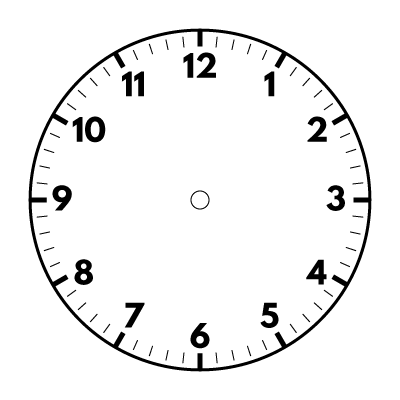 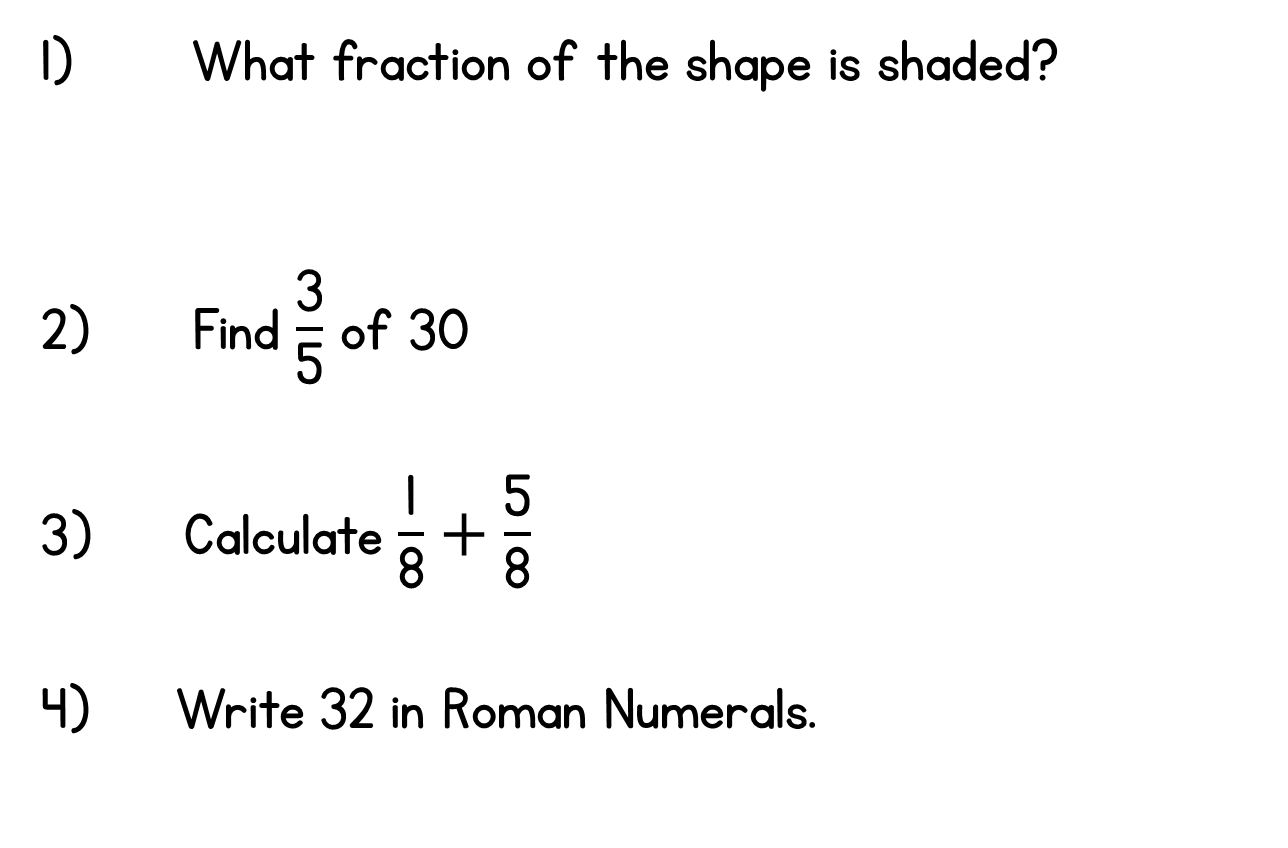 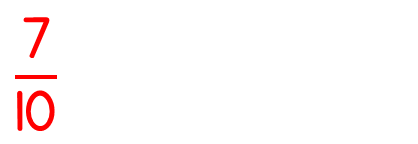 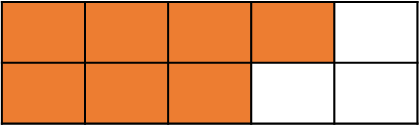 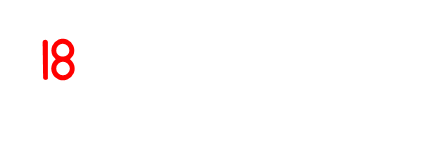 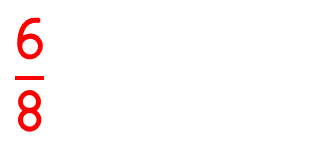 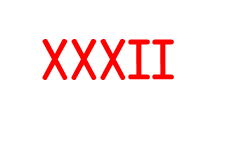 Year 4 | Week 9 | Day 2
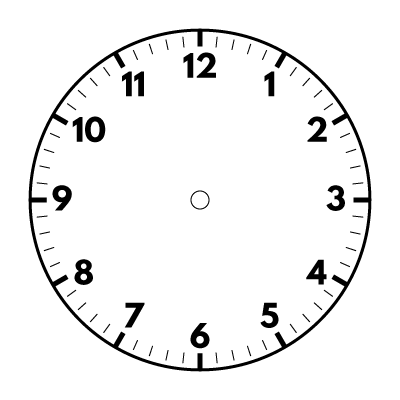 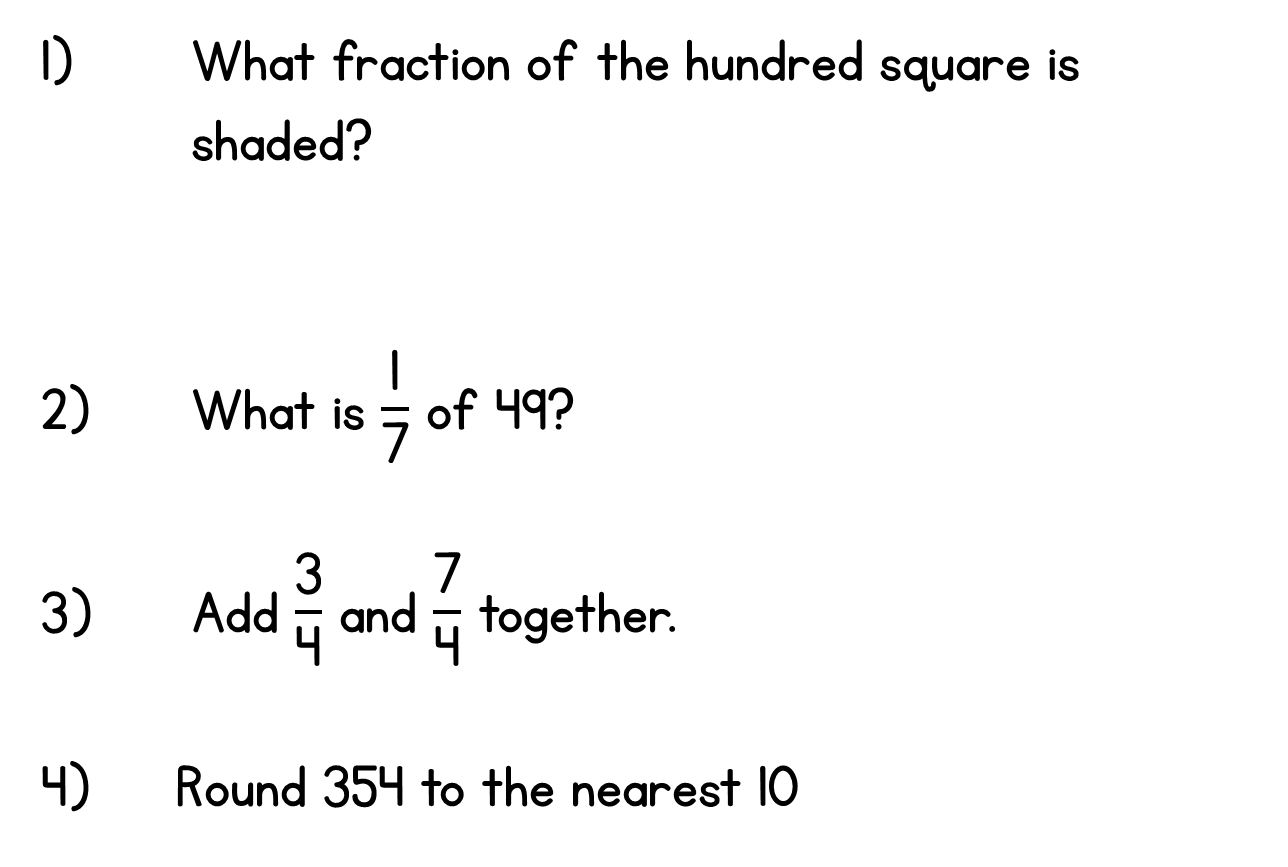 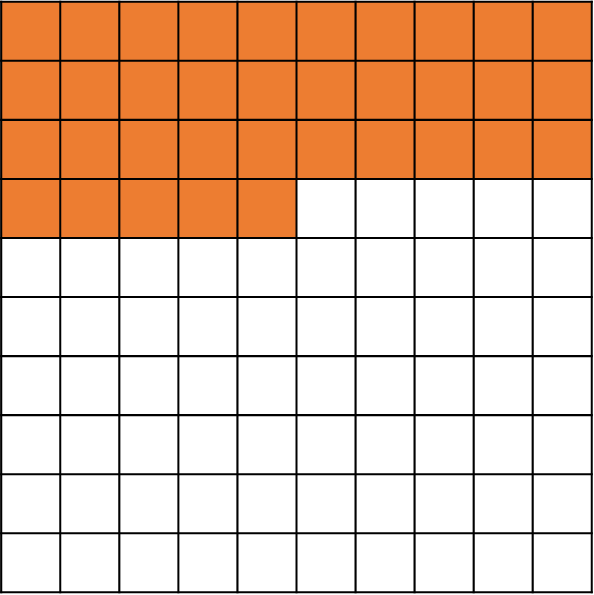 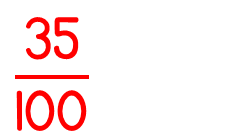 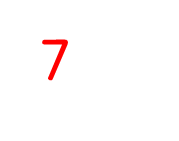 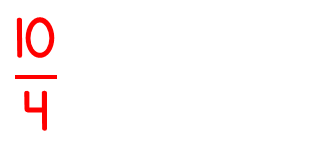 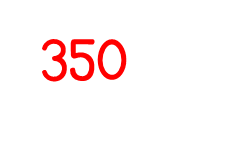 Year 4 | Week 9 | Day 3
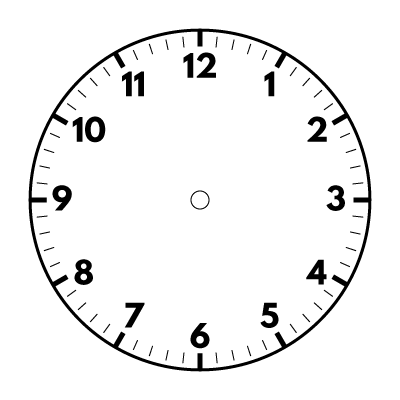 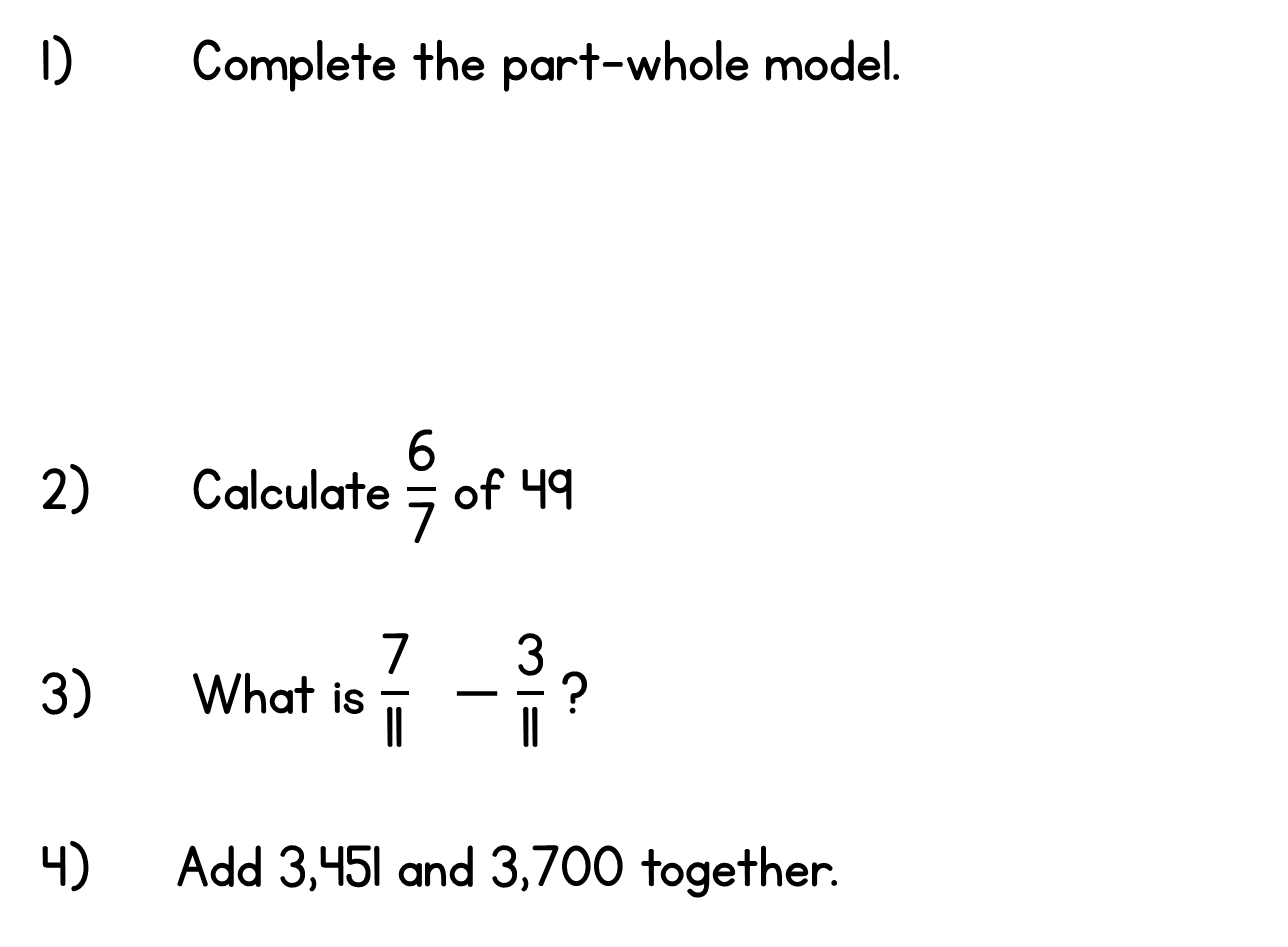 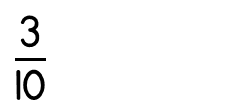 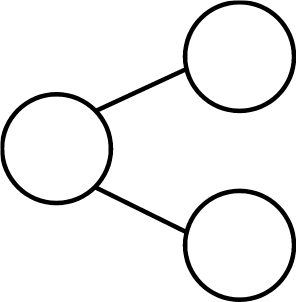 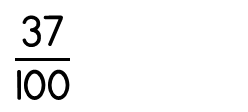 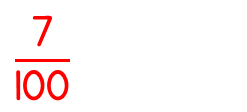 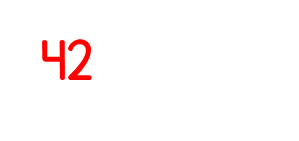 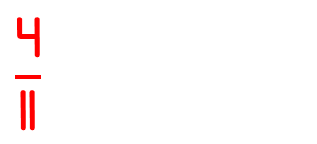 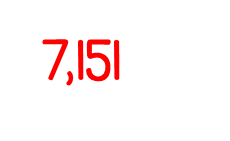 Year 4 | Week 9 | Day 4
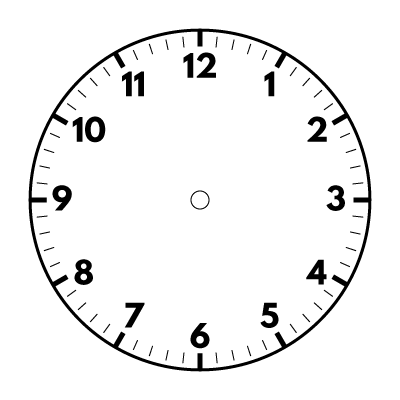 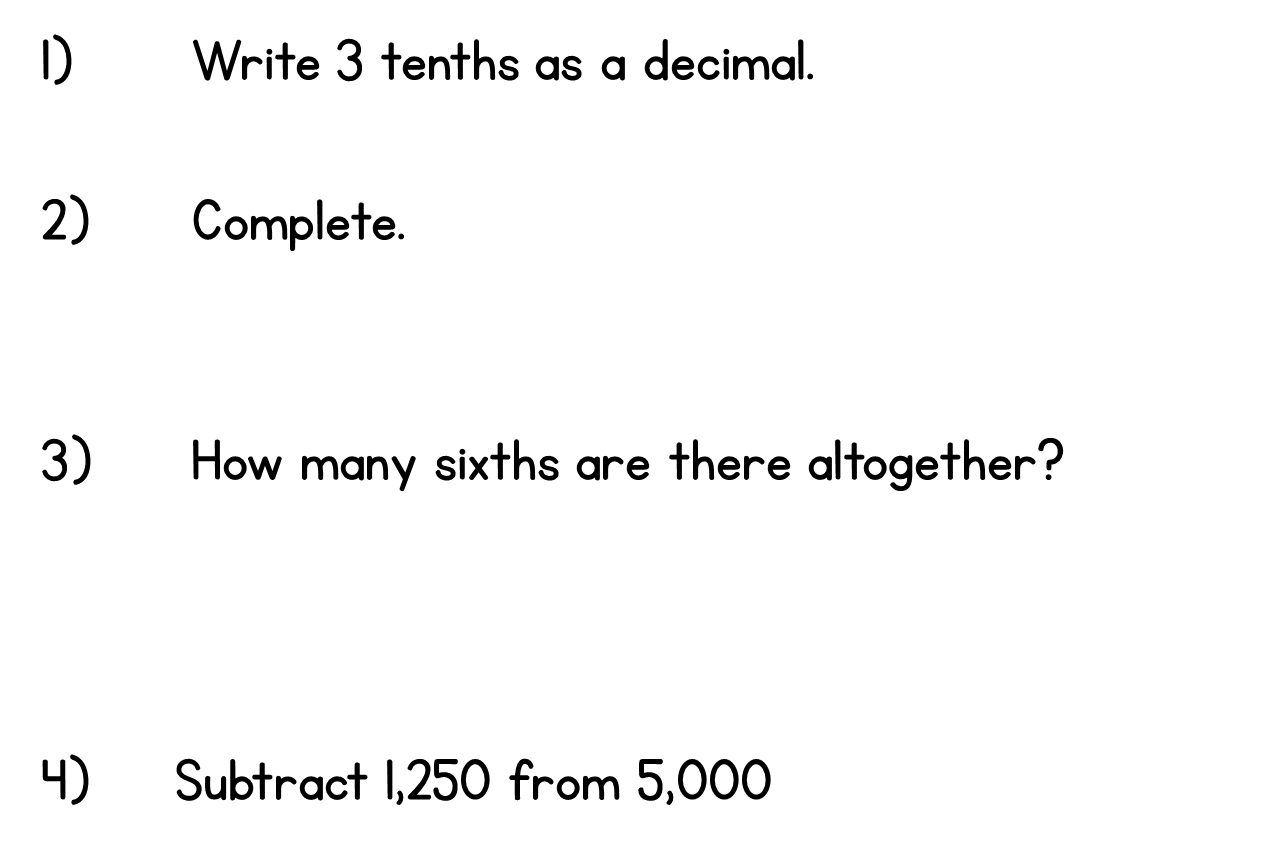 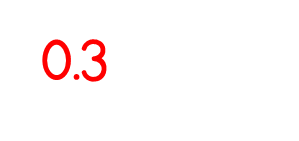 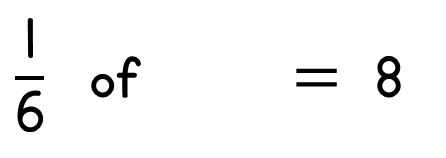 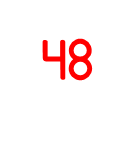 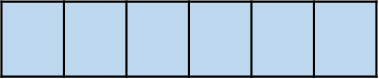 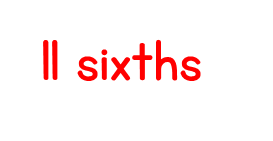 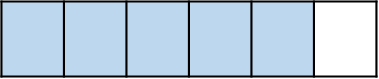 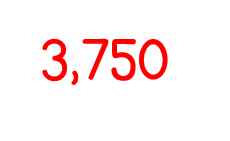 Year 4 | Week 9 | Day 5
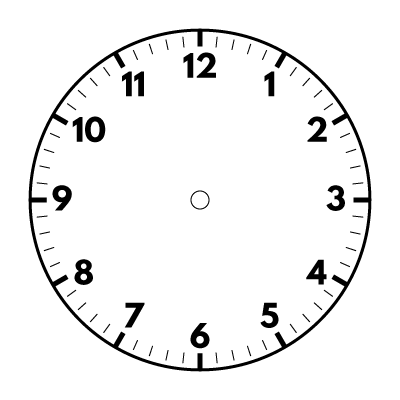 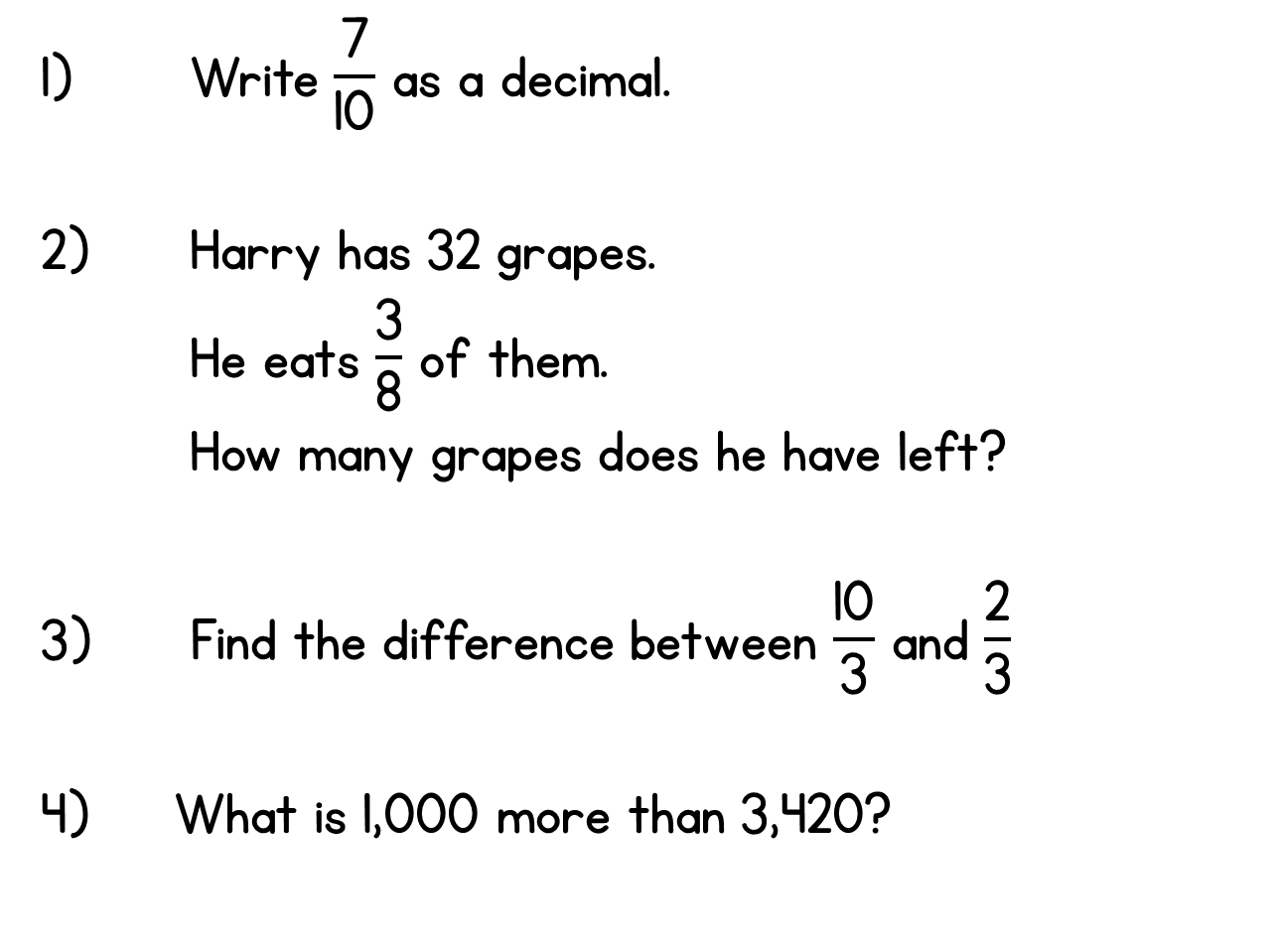 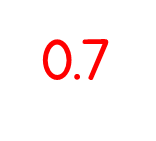 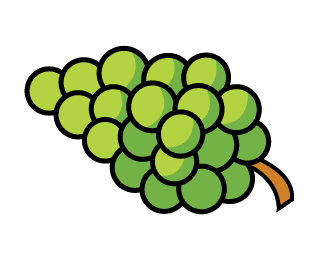 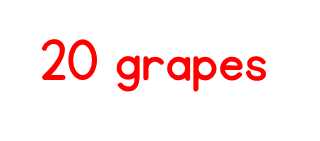 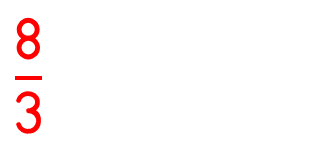 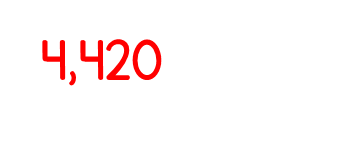 Year 4 | Week 10| Day 1
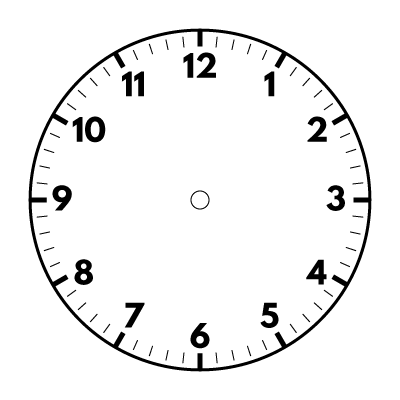 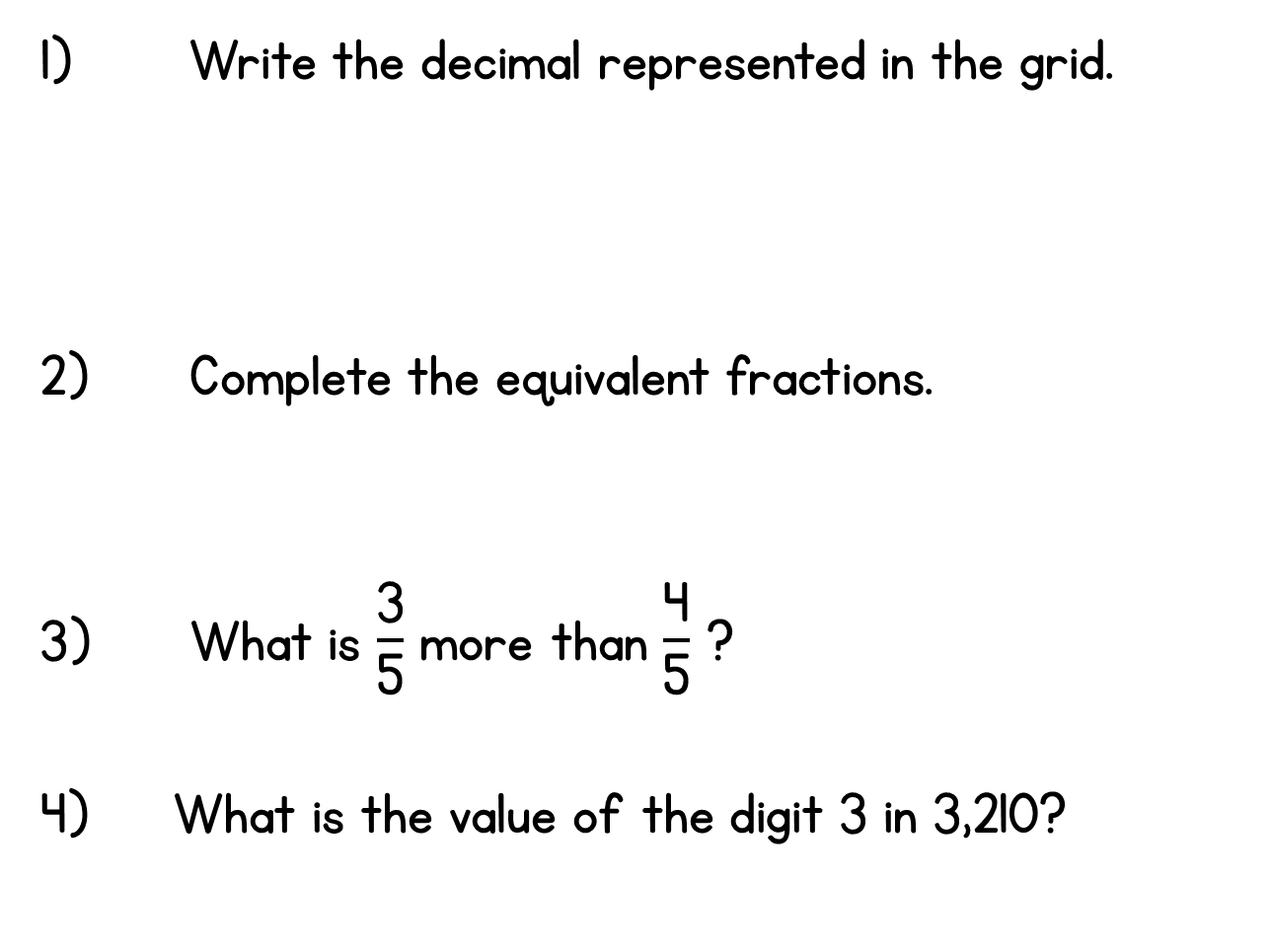 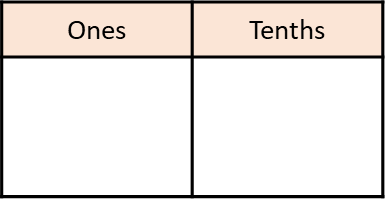 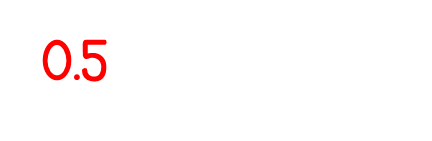 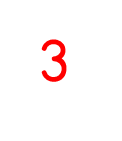 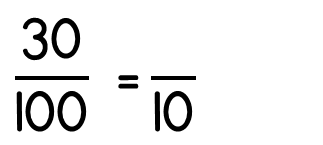 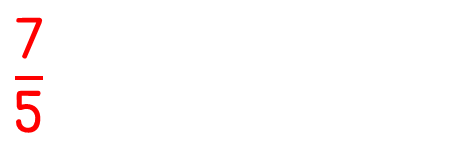 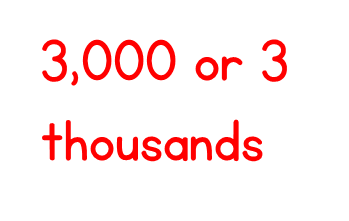 Year 4 | Week 10 | Day 2
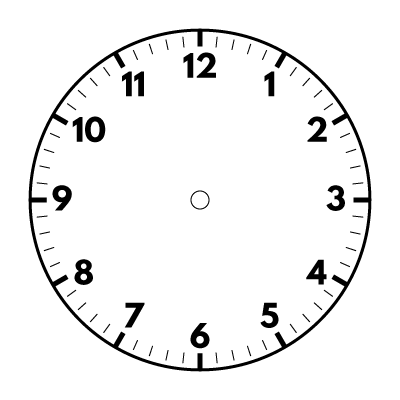 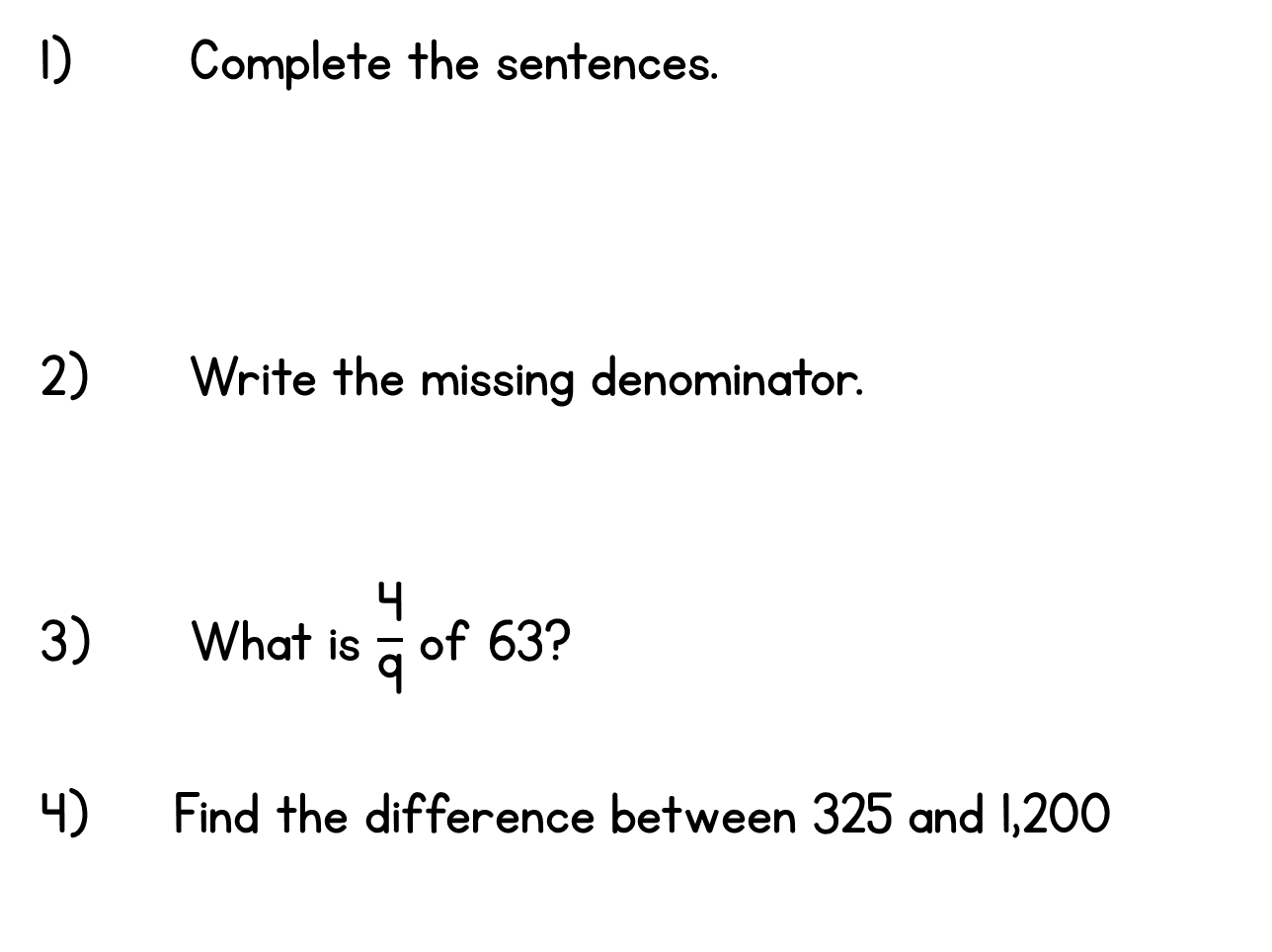 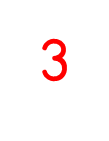 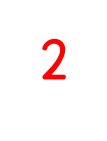 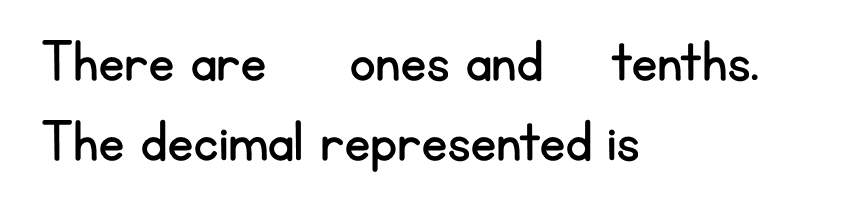 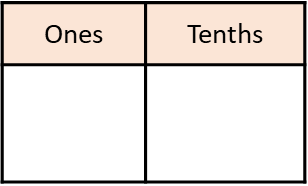 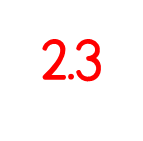 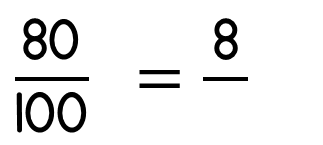 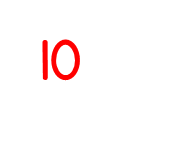 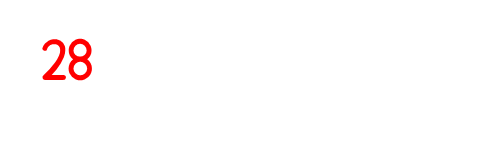 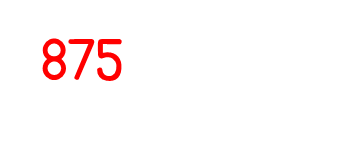 Year 4 | Week 10 | Day 3
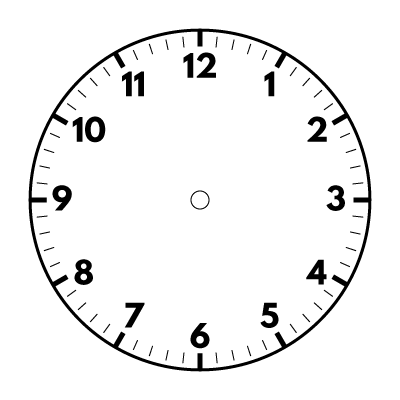 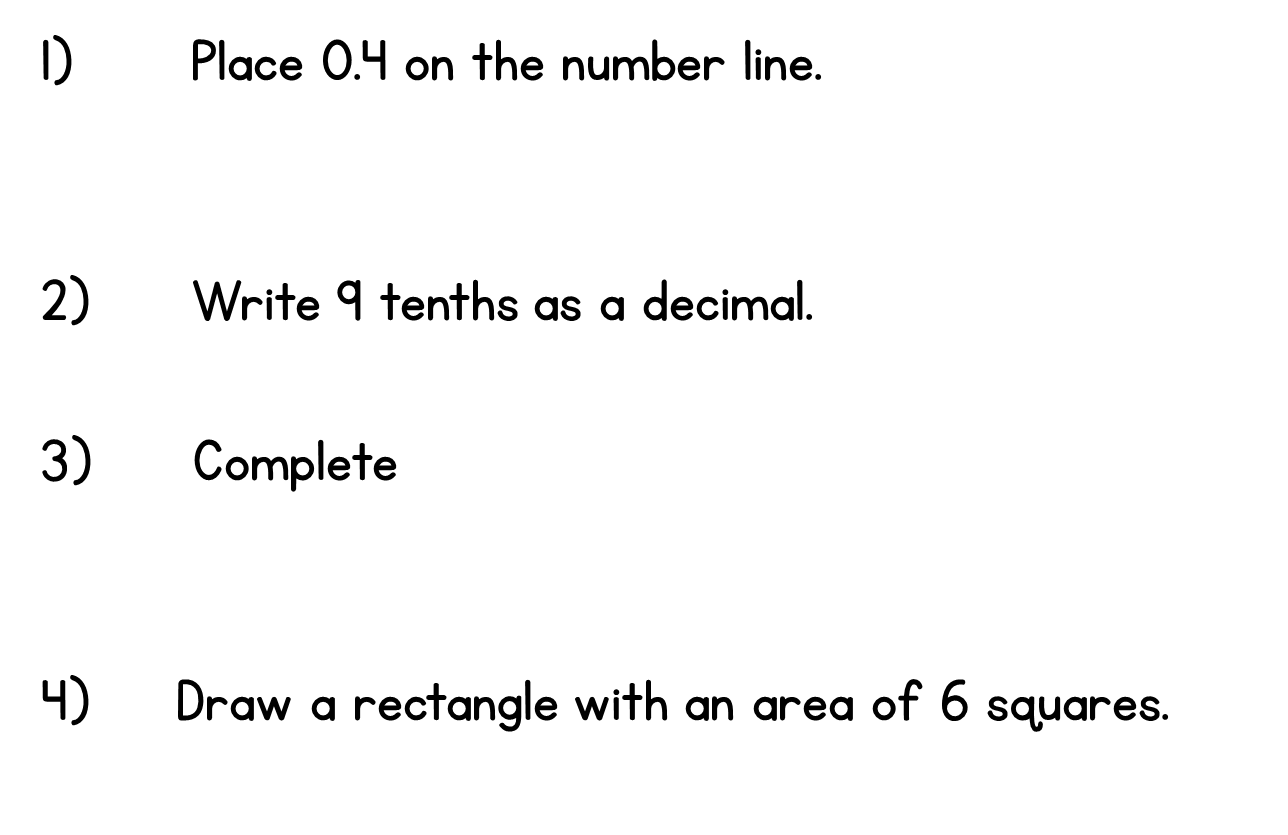 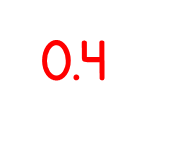 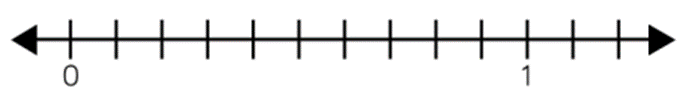 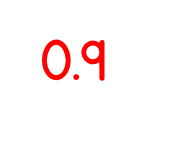 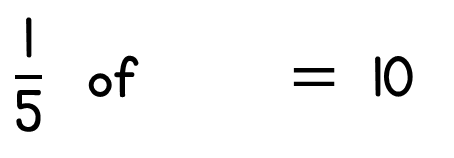 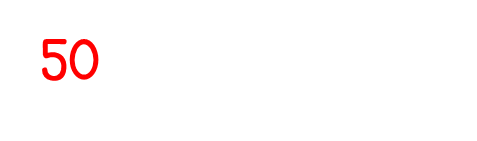 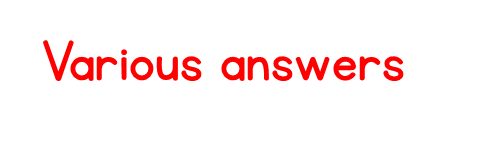 Year 4 | Week 10 | Day 4
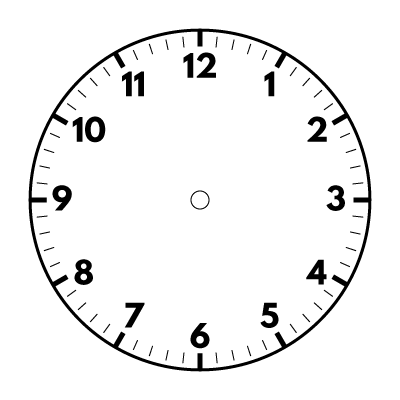 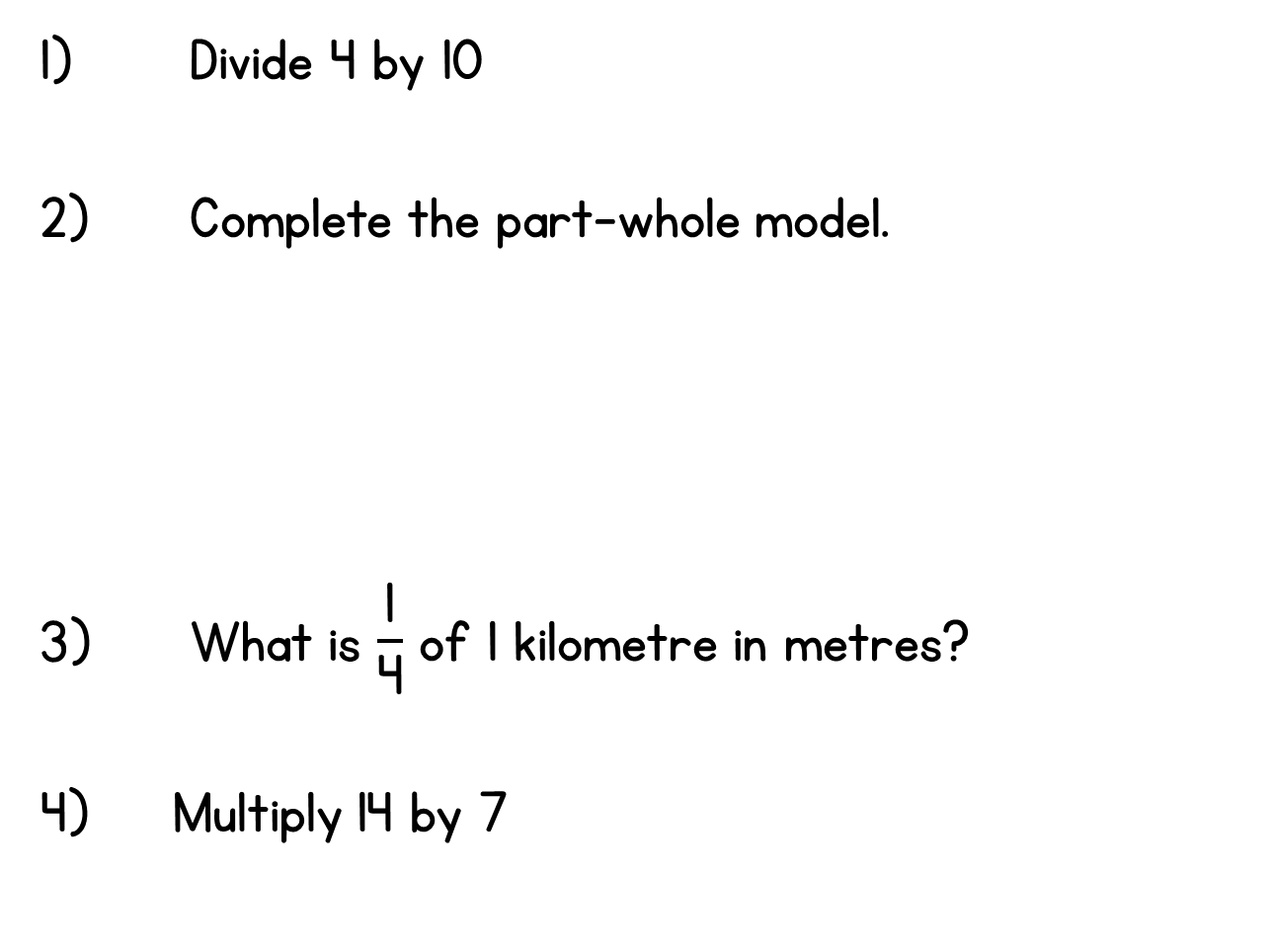 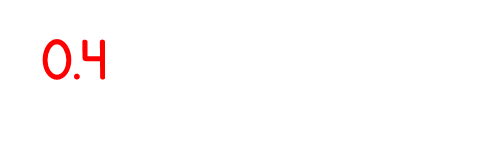 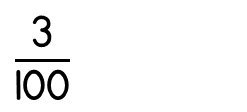 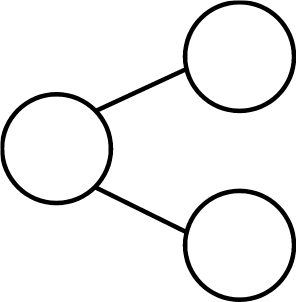 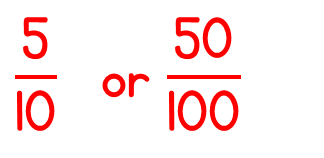 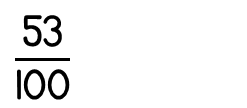 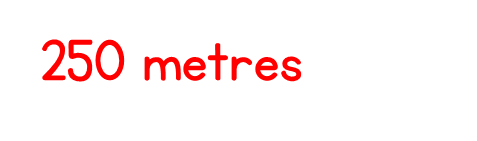 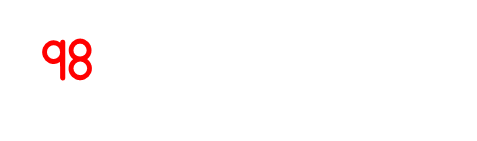 Year 4 | Week 10 | Day 5
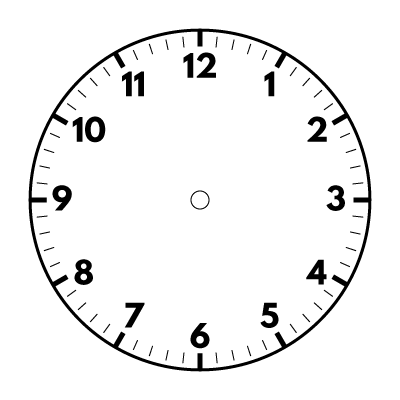 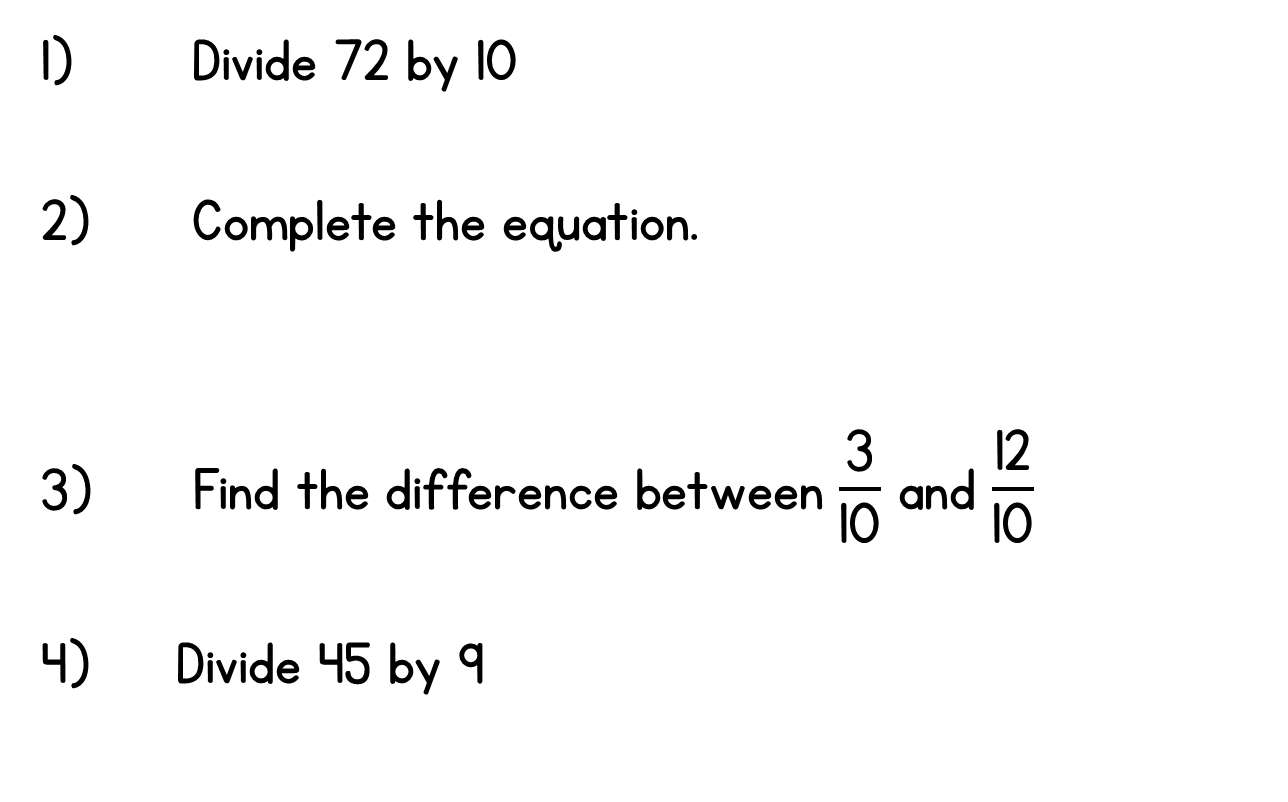 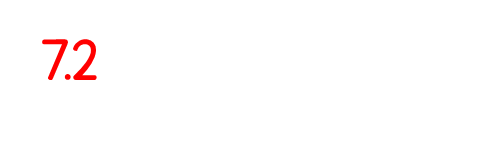 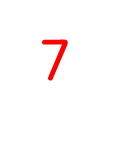 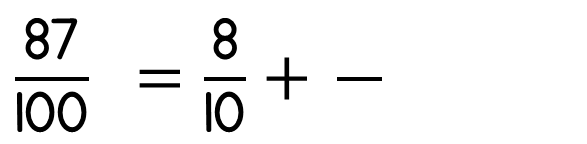 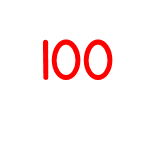 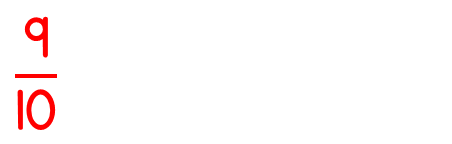 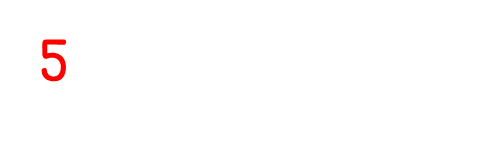 Year 4 | Week 11 | Day 1
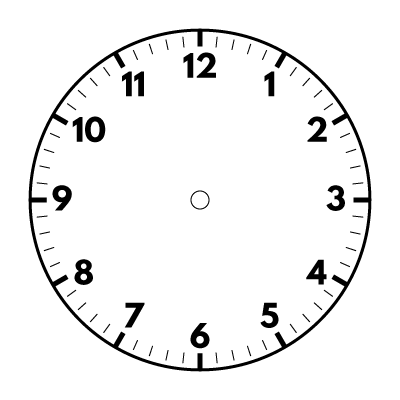 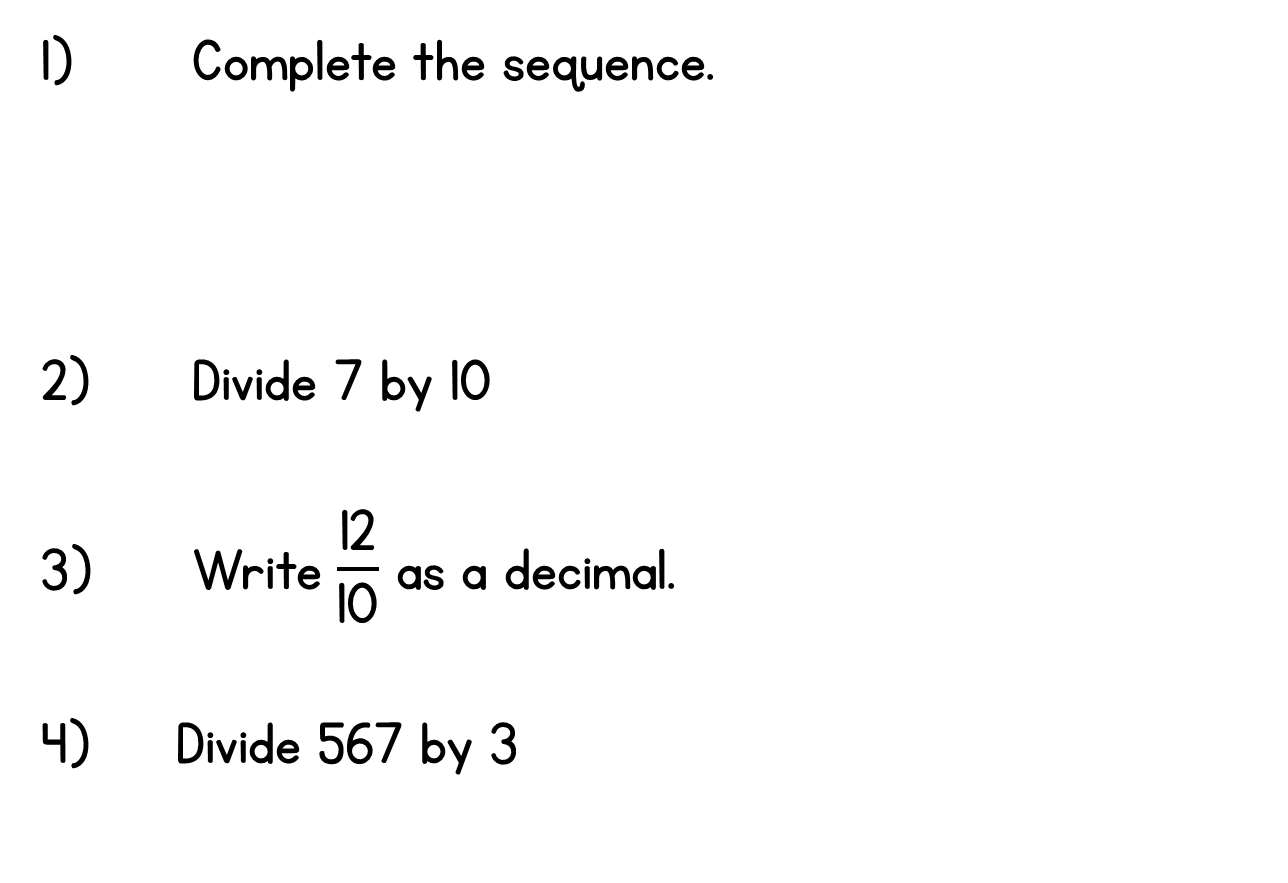 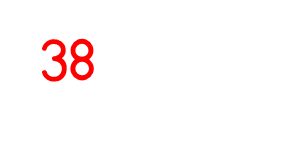 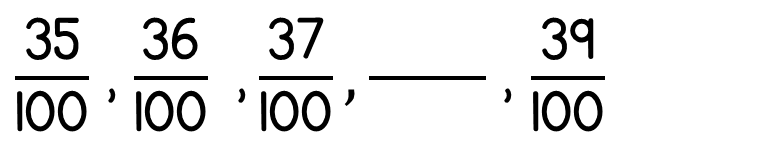 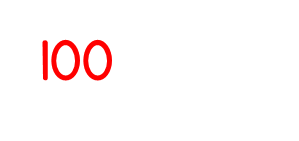 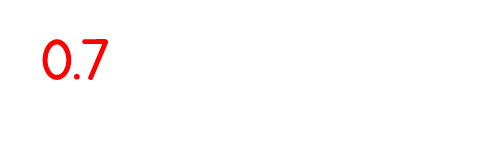 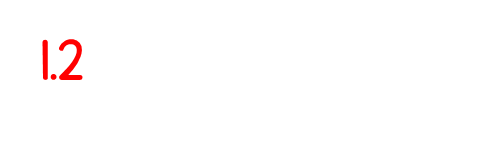 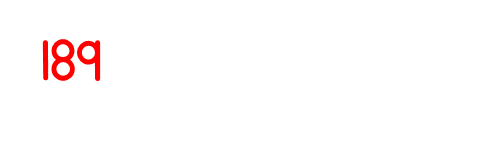 Year 4 | Week 11 | Day 2
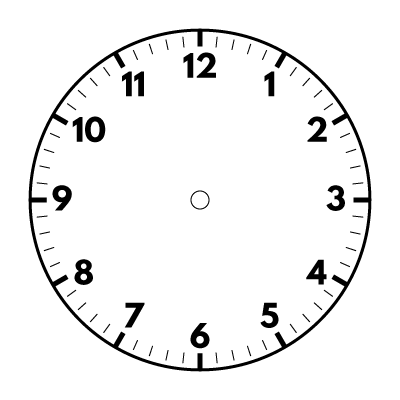 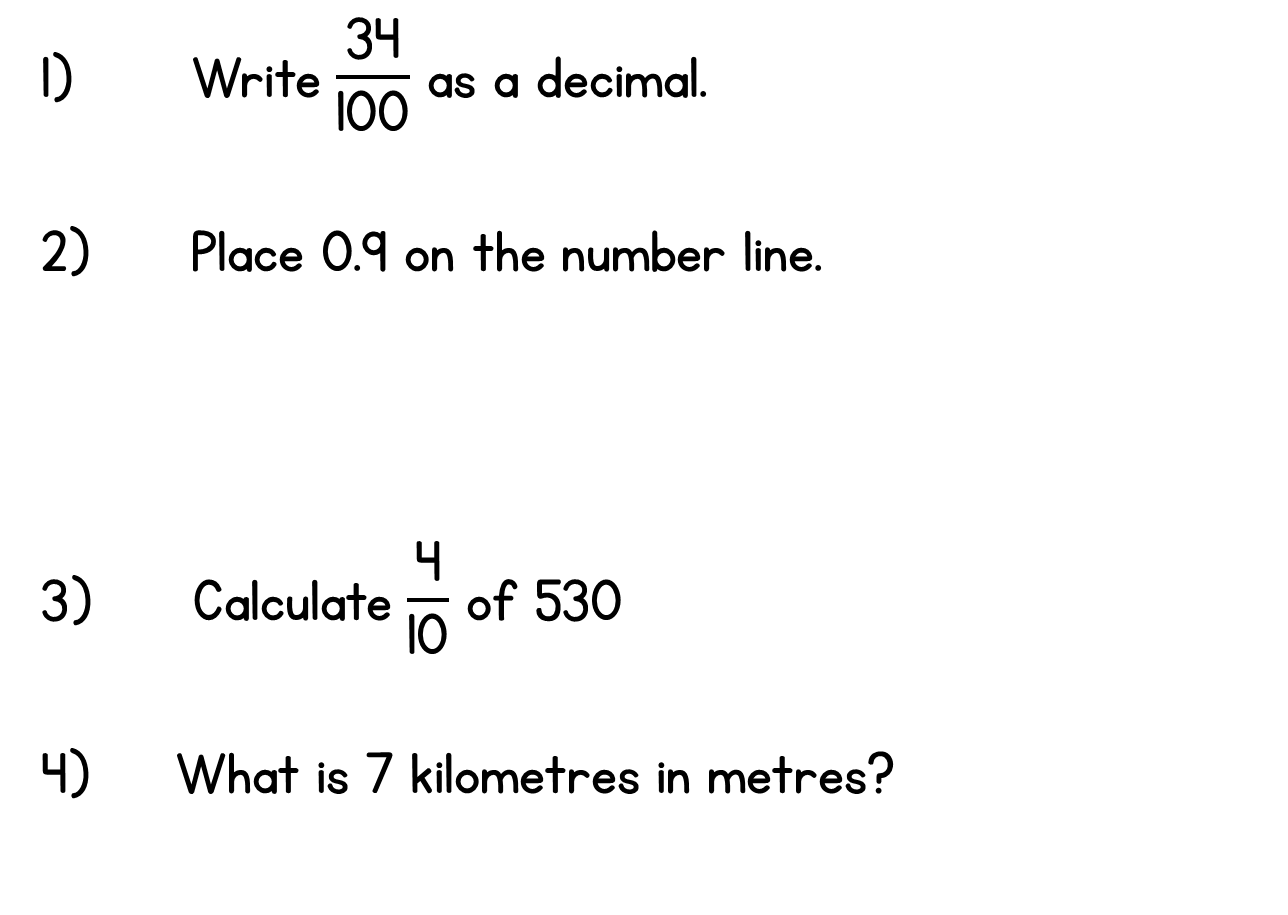 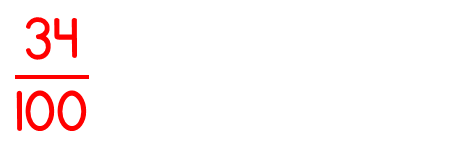 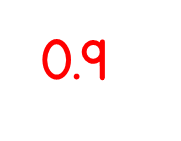 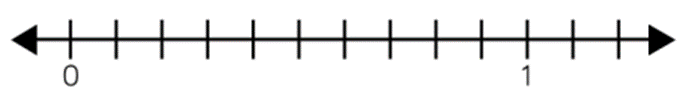 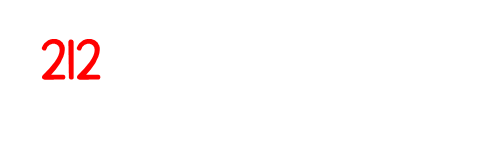 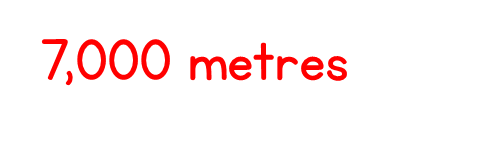 Year 4 | Week 11 | Day 3
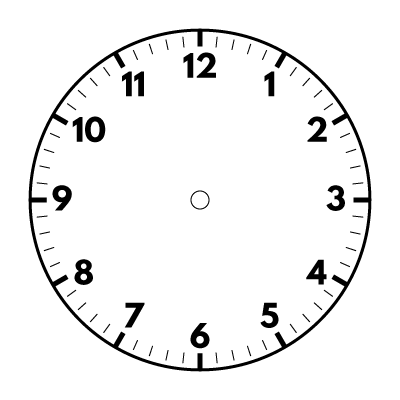 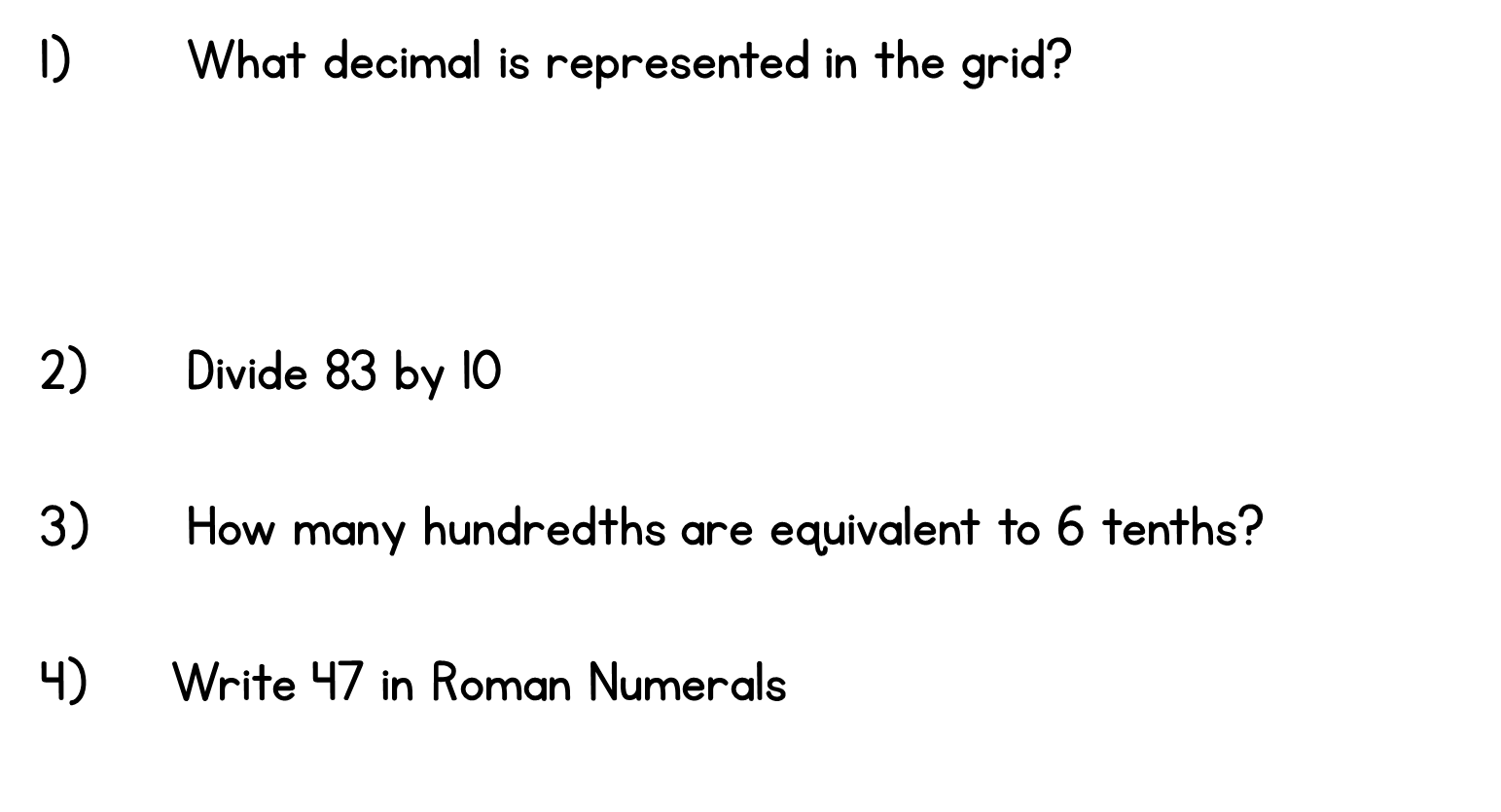 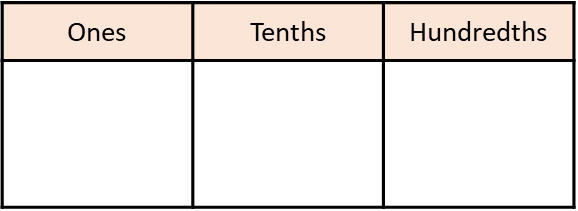 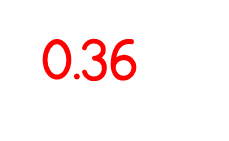 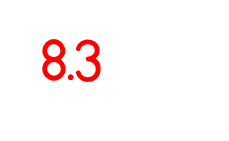 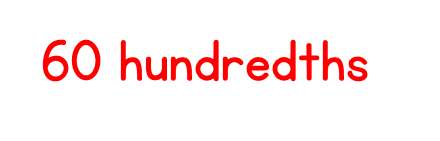 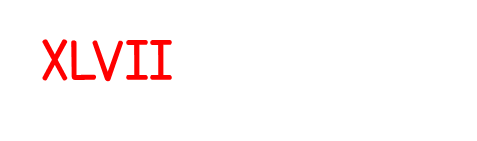 Year 4 | Week 11 | Day 4
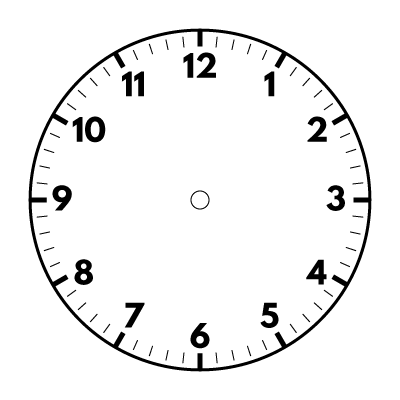 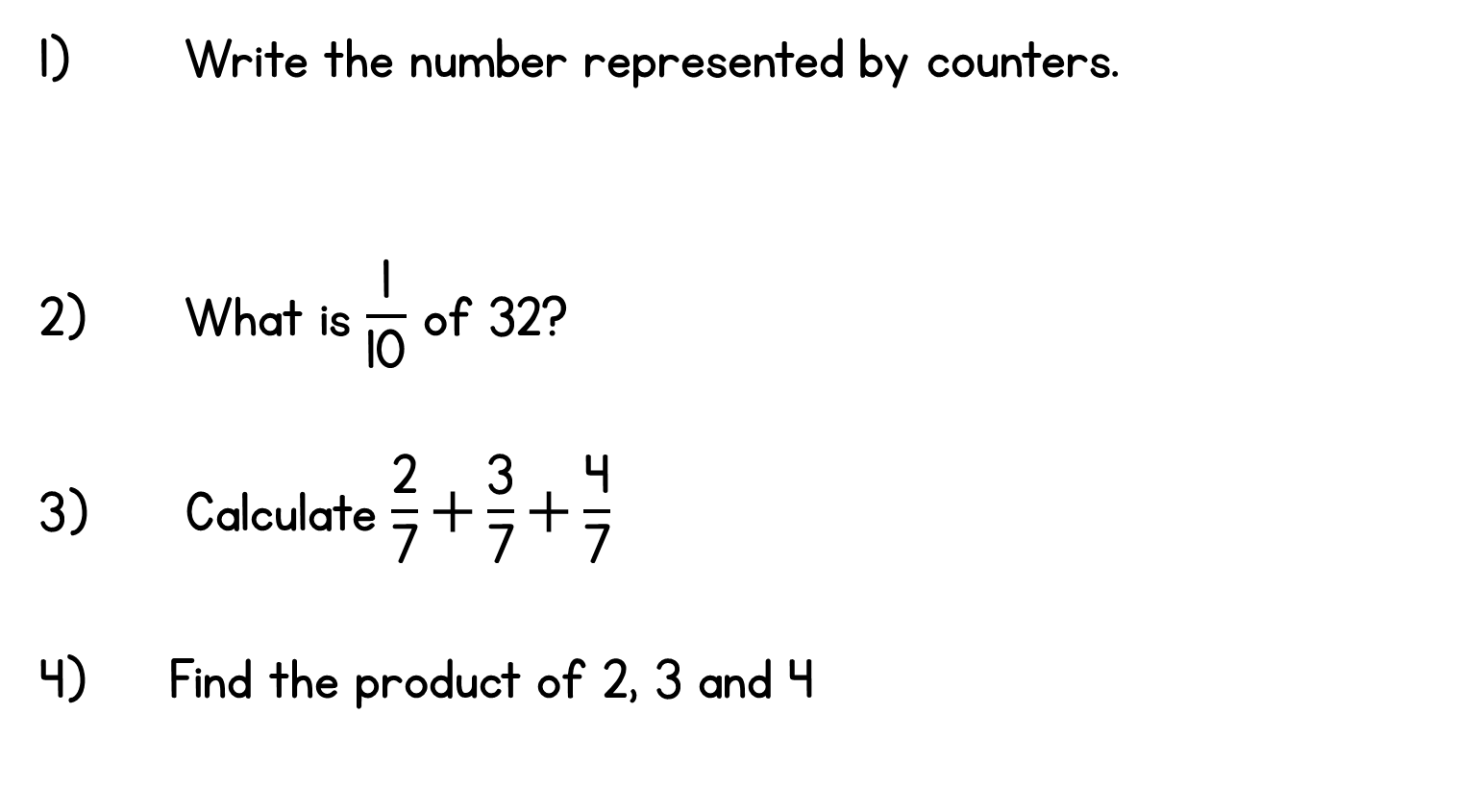 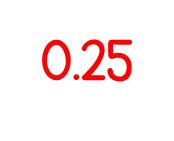 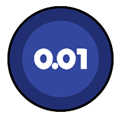 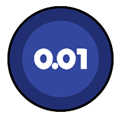 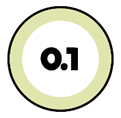 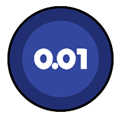 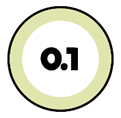 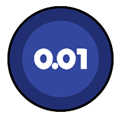 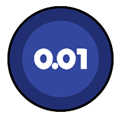 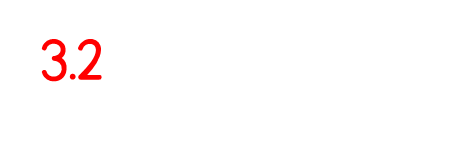 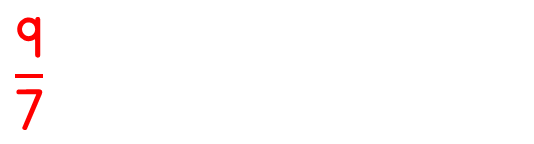 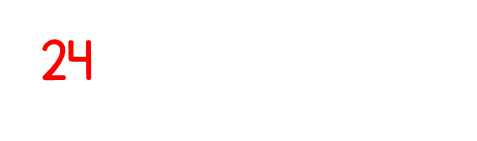 Year 4 | Week 11 | Day 5
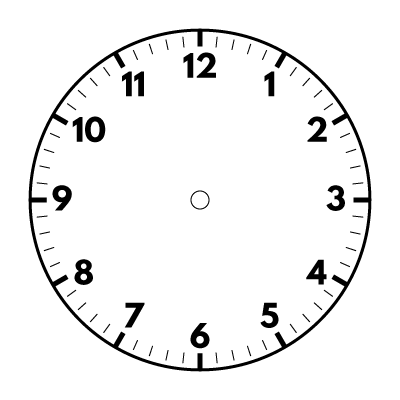 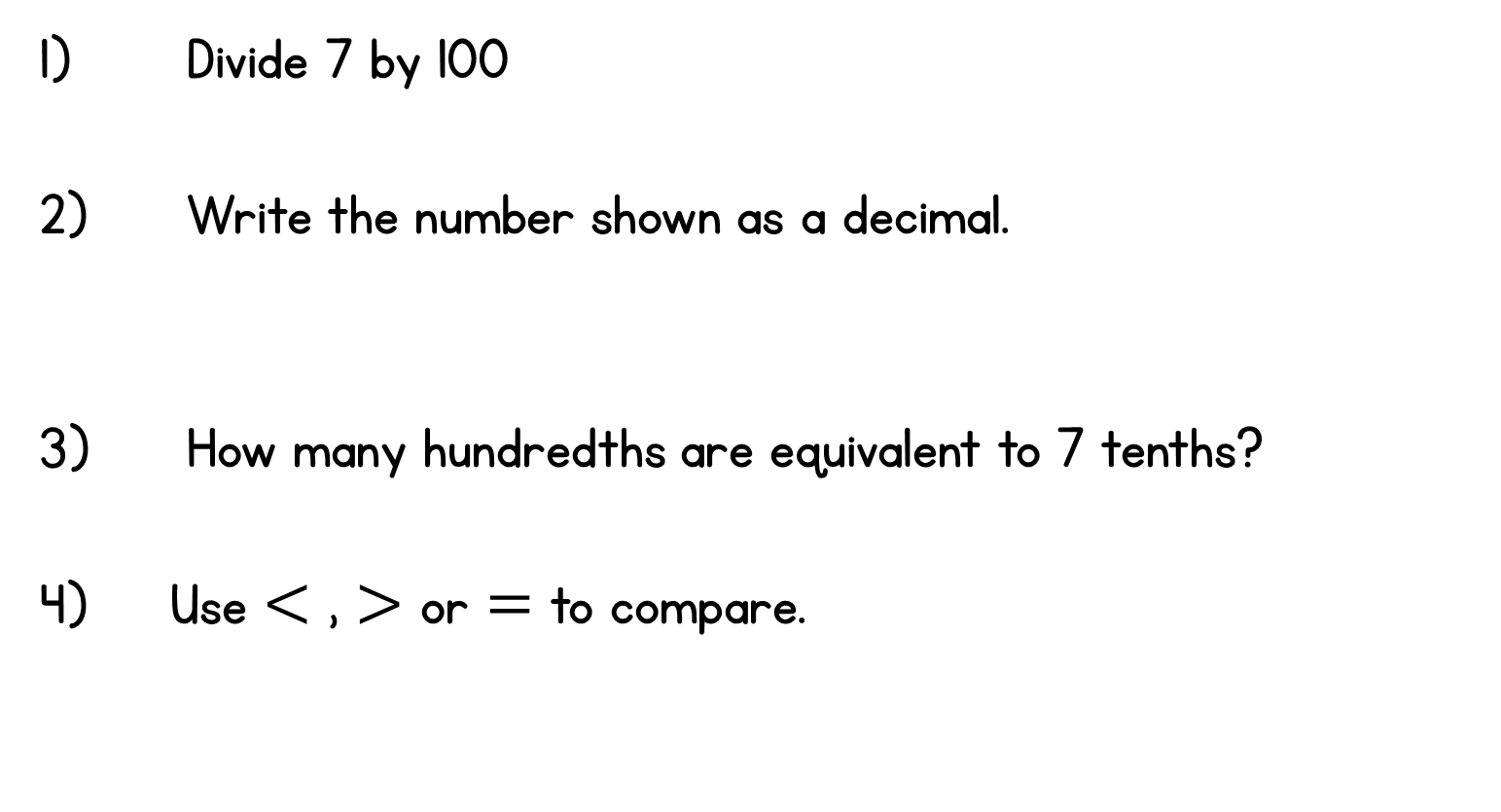 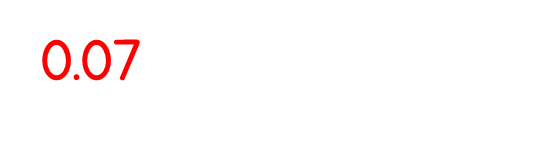 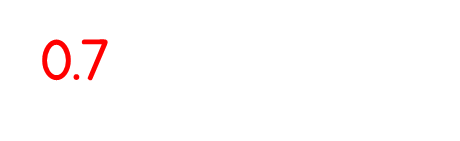 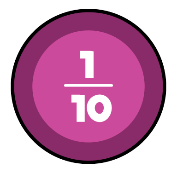 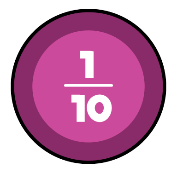 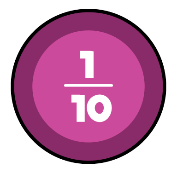 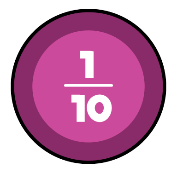 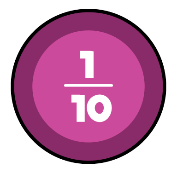 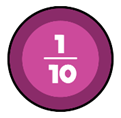 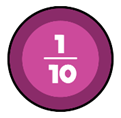 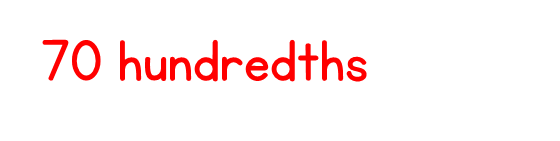 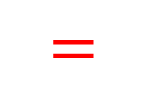